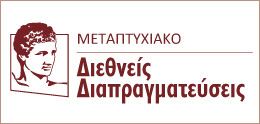 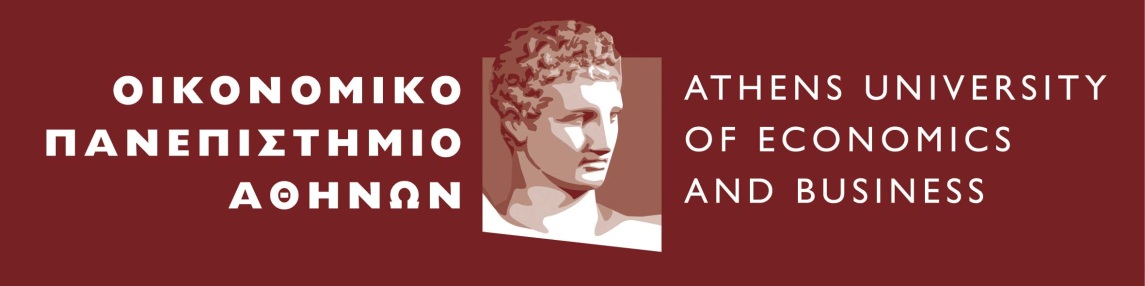 ΑΝΑΛΥΣΗ ΔΙΑΠΡΑΓΜΑΤΕΥΣΕΩΝ ΚΑΙ ΔΙΑΠΡΑΓΜΑΤΕΥΤΙΚΟ ΠΕΡΙΒΑΛΛΟΝ
Σπύρος Μπλαβούκος (sblavo@aueb.gr) 
Αναπληρωτής Καθηγητής
Τμήμα Διεθνών και Ευρωπαϊκών Οικονομικών Σπουδών
Οικονομικό Πανεπιστήμιο Αθηνών
Lecture 3:negotiation phases
OVERVIEW
Pre-negotiation Stage: agenda setting 
The agenda  delimits the potential agreement 
The agenda is rarely neutral
Main stage
Final stage – finalisation of details 
Post-negotiations negotiation (!)
Implementation and revision
Pre-negotiation
Preparation (1/3)
Analysis of the surrounding environment
Identification and understanding of the participating partners («blind spots»: parts that do not necessarily belong to the negotiations – zooming out)
Understanding of the broader framework and the general objectives
Identification of the enabling (or constraining) prerequisites
Preparation (2/3)
Issue and partners’ analysis
Is there a chance for ‘salami tactics’ and/or avoiding negotiation (if so desired)
Estimating positions and power (as well as alternatives)
Assessment of credibility of negotiators
Assessment of an agreement’s implications (political, economic, business…) and possible ways of  managing them
Preparation (3/3)
Analysis of negotiation process and tatics
Duration: estimates of physical and emotional breakdowns
Face-to-face? Through mediators? Through the exchange of documents?
Making a choice about the ‘opening’: aggressive vs. conservative stance
Are we well prepared and informed?
Are we demandeurs or status quo proponents?
Do we (estimate that we) have converging ‘win-sets’ or are we at the margins of ZOPA? 
Ensuring escape choices: non-committing responses, flexibility (ad referendum, playing with the clock, etc)
Main Stage (1/3)
Communication: Listen and hear!
Other side’s opening remarks→ identifying potential common targeting, revision of own objectives
Communication: Assess!
«reactionary devaluation» of negotiating alternatives (because they come from the ‘other’ side → value loss
Communication: Pay attention to the whole package!
Impressionist trap: impressive information affect negotiating partners
Communication: Pay attention to issue framing!
We assess differently proposals focusing on expected gains rather than expected losses
Communication: Non-rational climax of tension!
‘path dependency’ may blind us: a good and smart strategy can backfire (clear disengagement plan)
Main Stage (2/3)
Multi-thematic and multi-purpose negotiations: 
Linear approach: an agreement on one issue as a prerequisite for moving on to the next one
Choice: starting from the easier one (to embed trust and positive vibes, giving away low value to claim high value later) or the most difficult one (danger of derailment but is there any point in moving on if these critical issues are tackled first?)
Spider approach: seeking interconnections; all issue on the table simultaneously (to enable ‘package deals’) (Malhotra –Bazerman 2007)
Main Stage (3/3)
Identifying (and capitalizing on) differences with the negotiating partner to create value
Different prioritization
On risk: I will take over the risk if the other side is unwilling to do so
On time: I have sth not needed immediately
Different future expectations (make smart use of conditionality clauses)
Exploratory Negotiations
Main question: not ‘what’ but ‘why’ (fixed-pie bias)
Focus not on negotiation objectives but underlying interests
Mutually beneficial solutions
Post-negotiation Negotiations
post-settlement settlements (PSS): after the signing of an agreement
Basic condition: it shouldn’t look like stepping out of an agreement
Rationale: make Paretto optimal improvements
Less stress and pressure may help identify an even better agreement for both sides (the agreement is the new BATNA for both)
How? By introducing new information that has come out from the negotiation
Not a new deal but an improved one
Implementation and revisiting of an agreement
Monitor and surveillance cost 
Choices: 
Sanctions – conditionality clause
Third party: IOs,  
Supranational body: Commission (in the EU)
Parameter: trust in the legal system (international and domestic law)